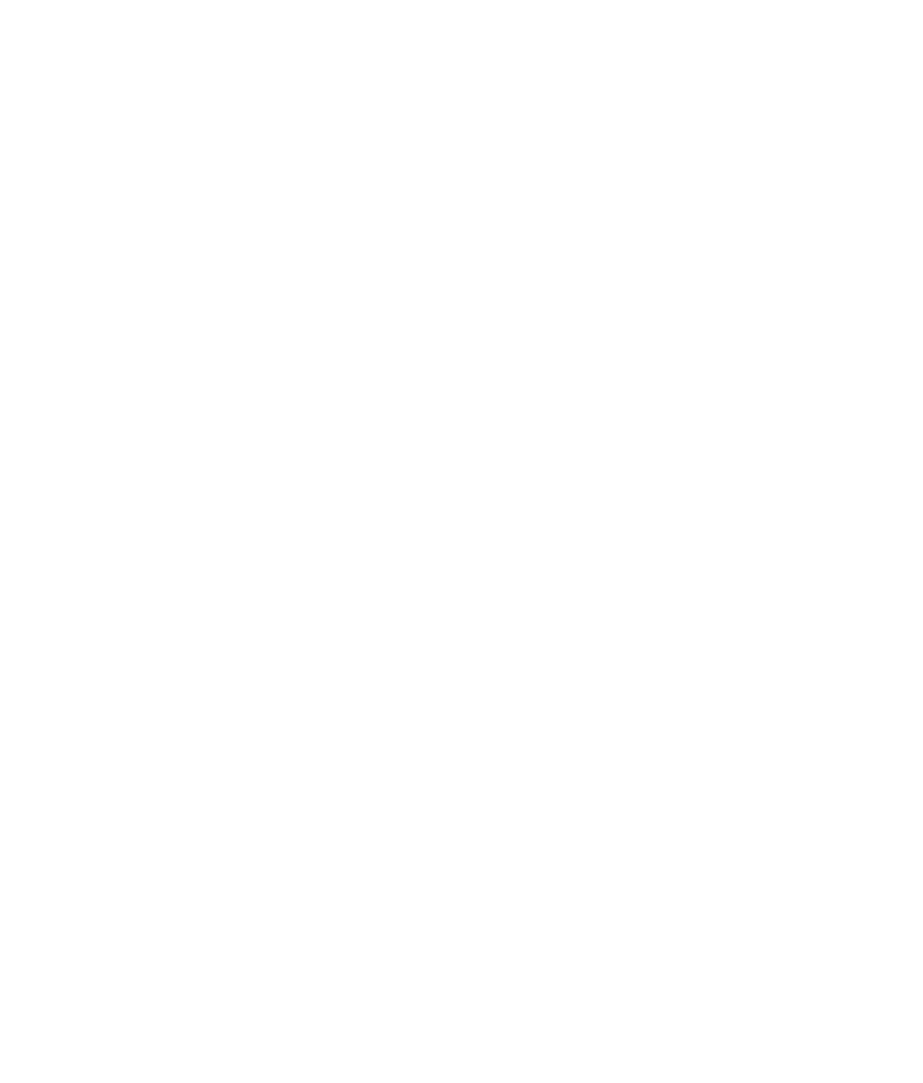 yourGROUNDS
Make grounds better again
26.04.2019
Playerunymngraunds
[Speaker Notes: Cover page
Change background image by right-clicking → Edit backgroundPicture fill → From fileFirst move the gradient mask by activating it (clicking it) and moving it from right to left (from the middle handle point on the right) This way it is easy to put the gradient back by dragging the same handle to right.]
Our team
3rd year students
Cracow University of Science
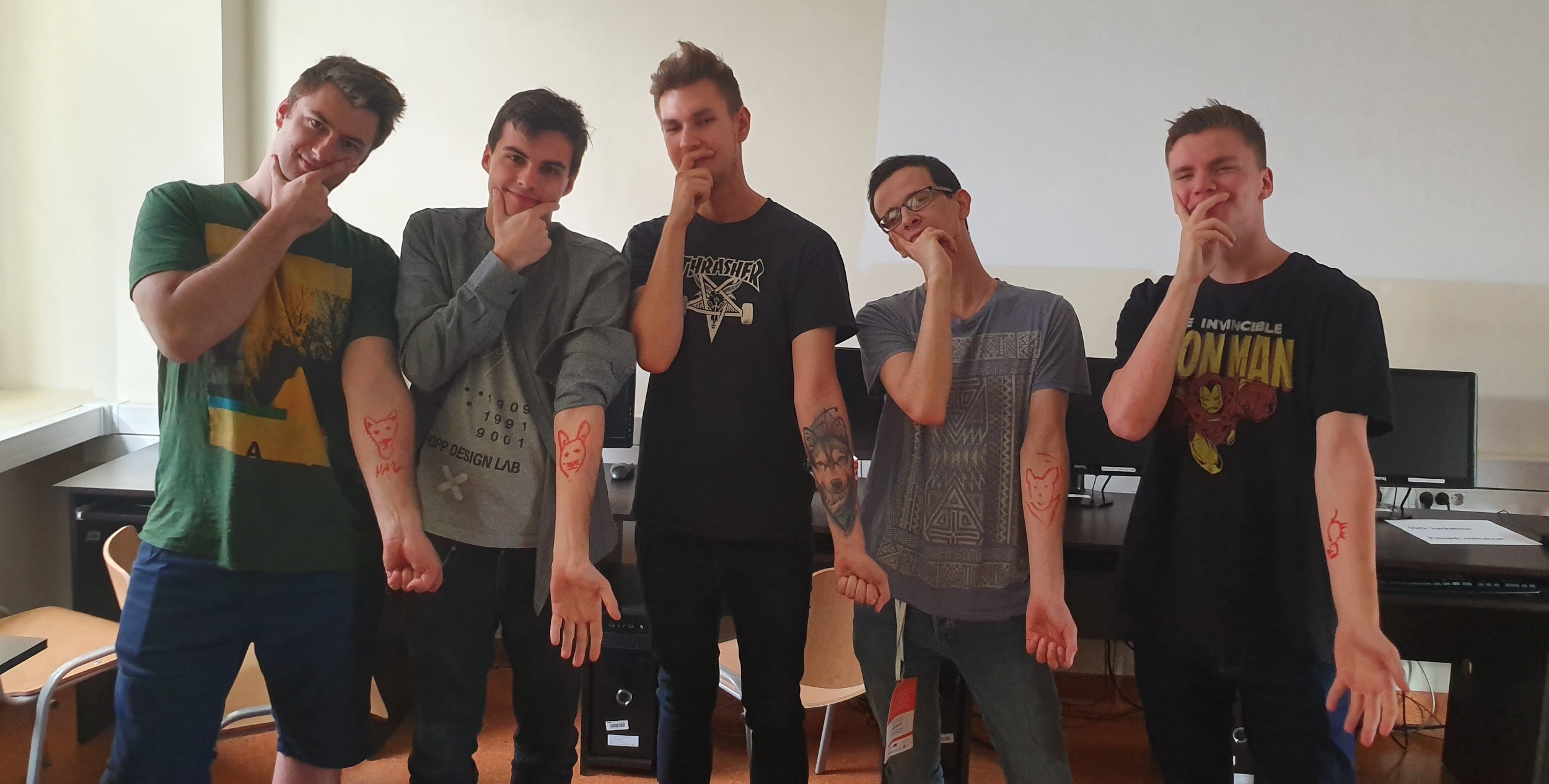 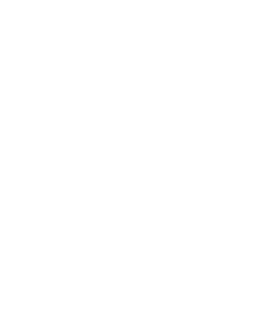 26.04.2019
Playerunymngraunds
[Speaker Notes: Cover page
Change background image by right-clicking → Edit backgroundPicture fill → From file]
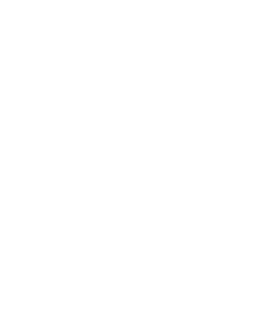 Do you know what problems might affect your dreamt building plot?
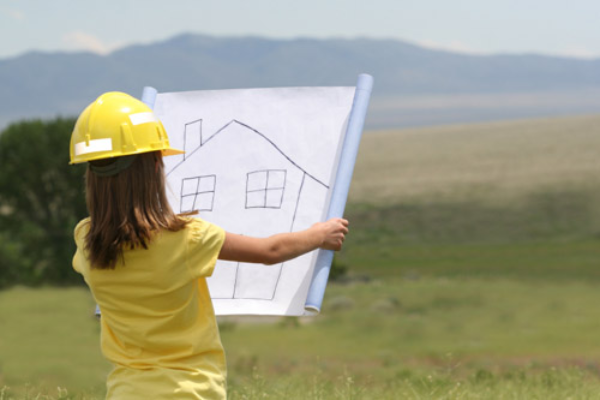 26.04.2019
Playerunymngraunds
[Speaker Notes: Cover page
Change background image by right-clicking → Edit backgroundPicture fill → From file]
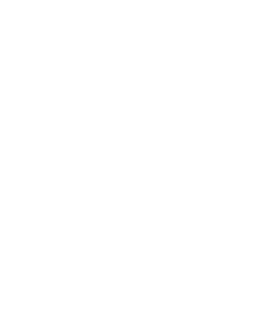 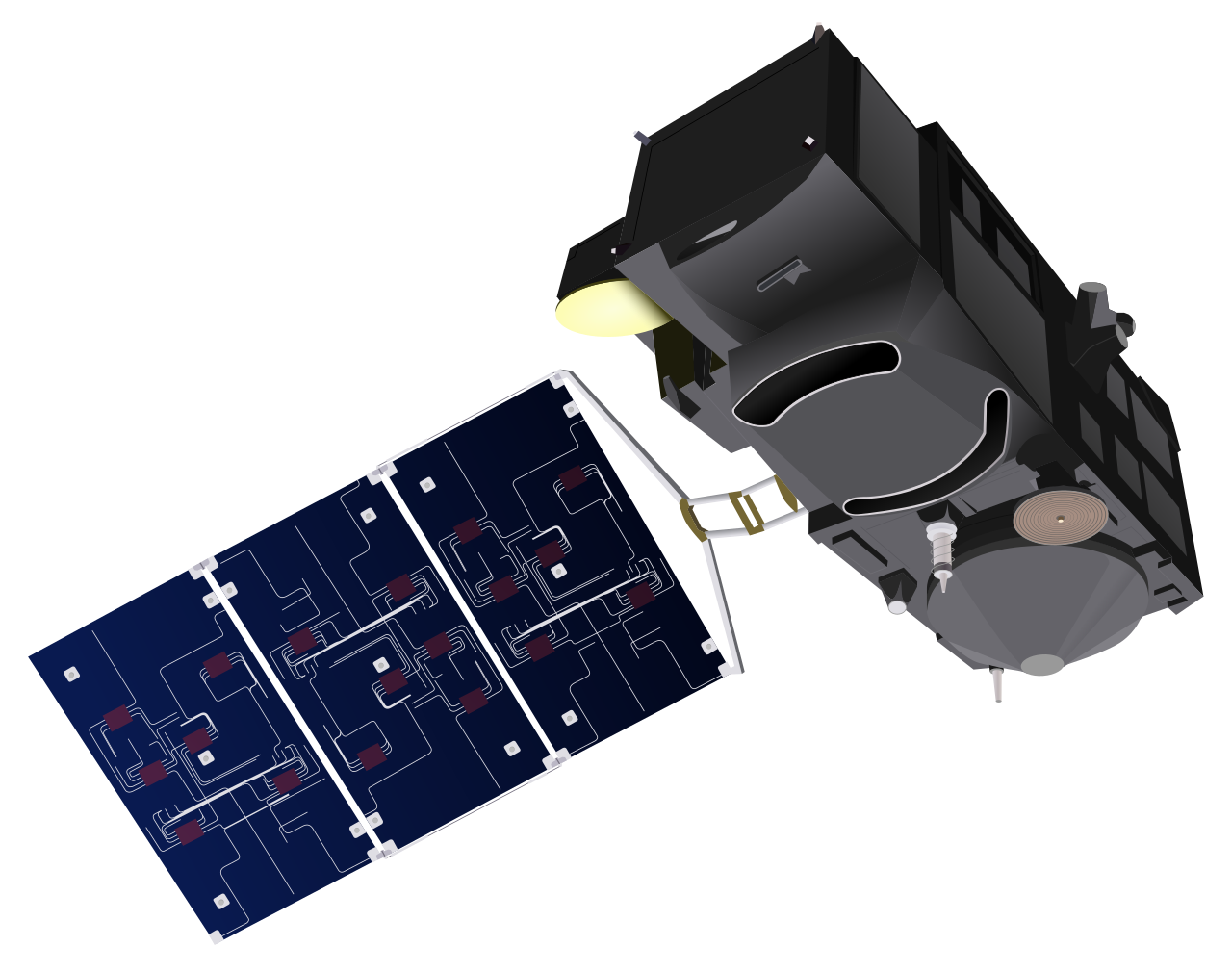 Solutions
26.04.2019
Playerunymngraunds
[Speaker Notes: Change background image by right-clicking → Edit backgroundPicture fill → From file]
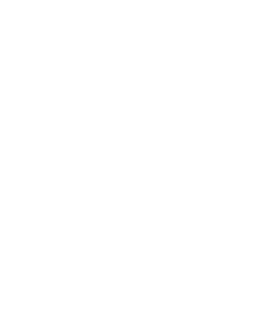 Our product
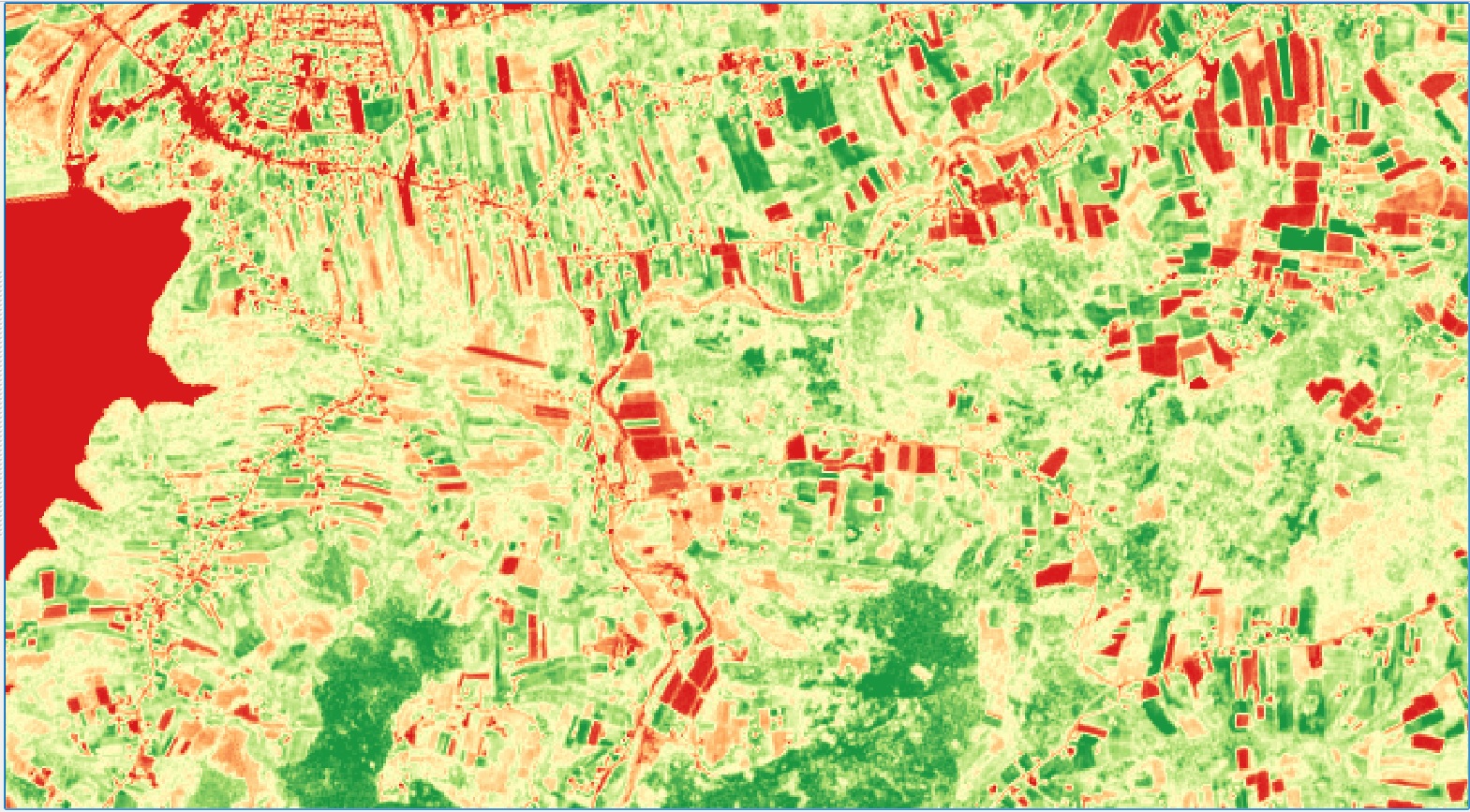 26.04.2019
Playerunymngraunds
[Speaker Notes: Example how to emphasize some facts.]
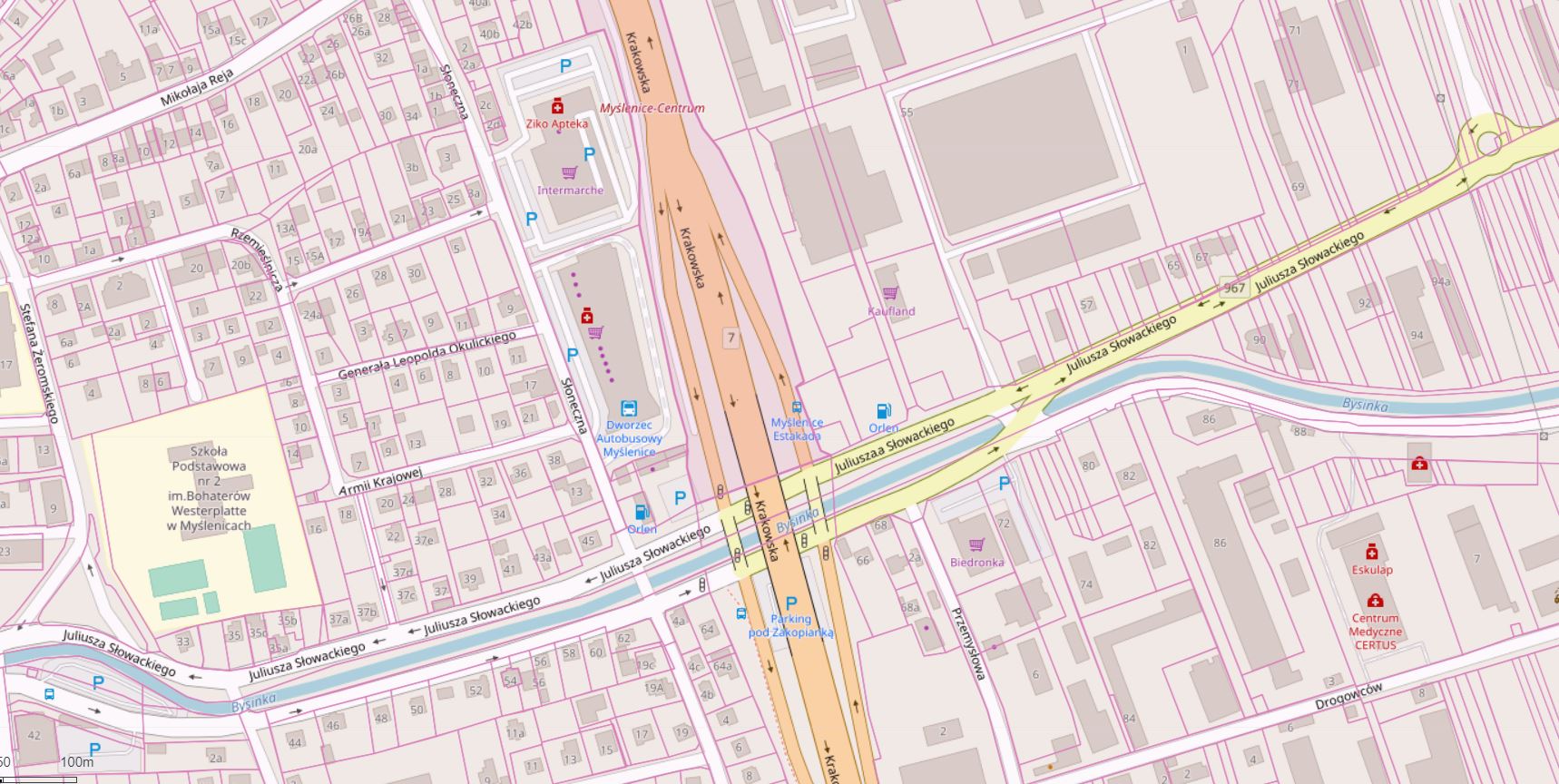 26.04.2019
Playerunymngraunds
[Speaker Notes: Change background image by right-clicking → Edit backgroundPicture fill → From file]
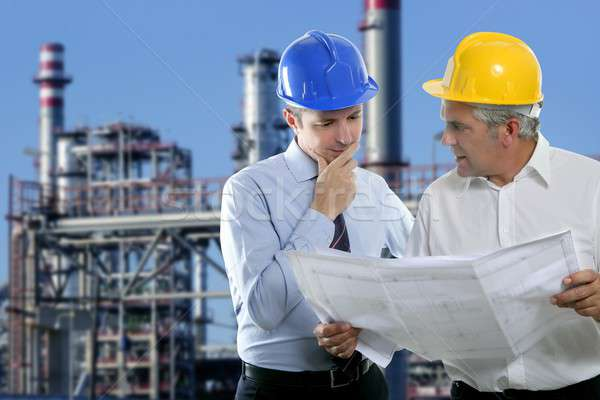 Market
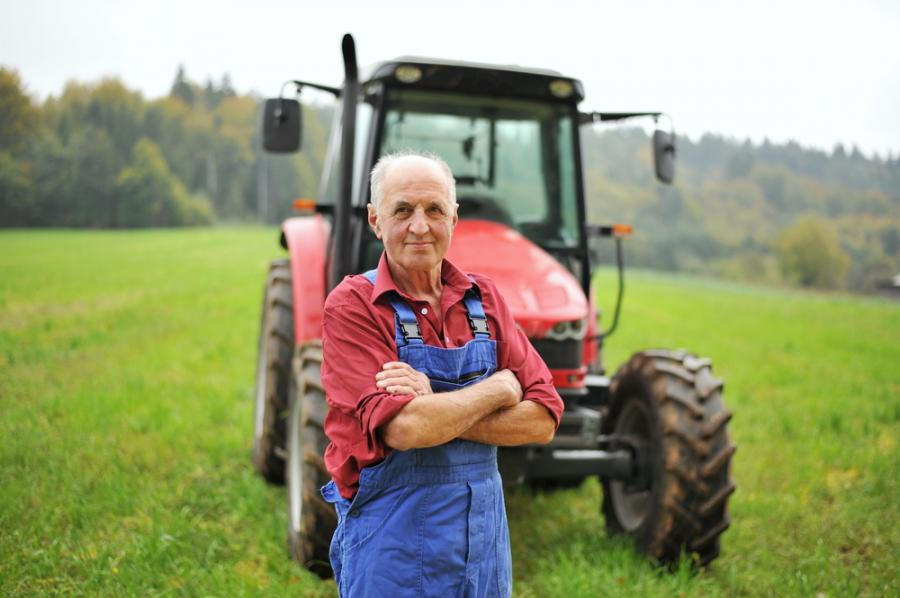 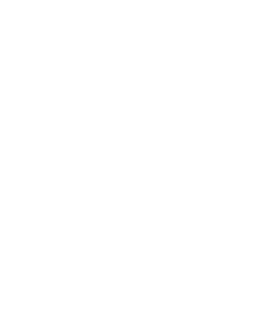 26.04.2019
Playerunymngraunds
[Speaker Notes: Change background image by right-clicking → Edit backgroundPicture fill → From file]
Business model
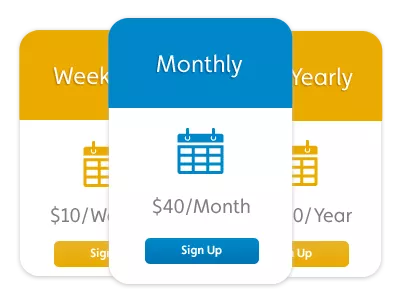 26.04.2019
Playerunymngraunds
[Speaker Notes: Text slide]
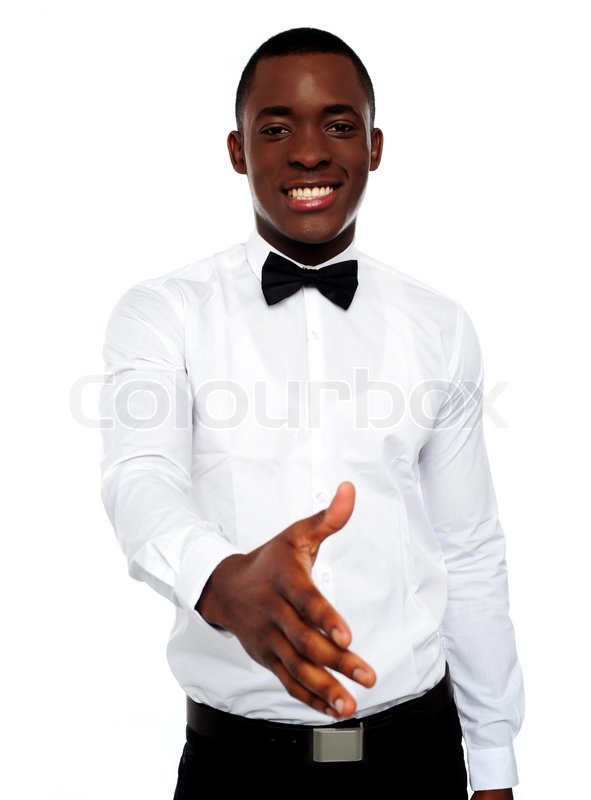 INVESTING
26.04.2019
Playerunymngraunds
[Speaker Notes: Change background image by right-clicking → Edit backgroundPicture fill → From file]
CONTACT US!!!
Playerunymngraunds 

Cracow
yourgrounds@protonmail.com
26.04.2019
Playerunymngraunds
[Speaker Notes: New dia -> Text + graphics 2 columns]
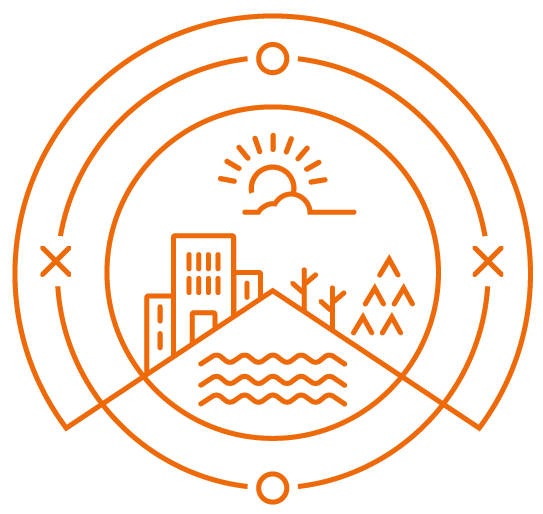 Thank you!
:)
26.04.2019
Playerunymngraunds
[Speaker Notes: Space for additional information, for example contact information.
The circle illustrates the various application areas of Copernicus data.
Change background image or colour by right-clicking → Edit backgroundPicture fill → From file]